PHY 711 Classical Mechanics and Mathematical Methods
10-10:50 AM  MWF  Olin 103

Plan for Lecture 29: Chap. 9 of F&W
Wave equation for sound in the linear approximation
Sound generation
Sound scattering
11/8/2019
PHY 711  Fall 2019 -- Lecture 29
1
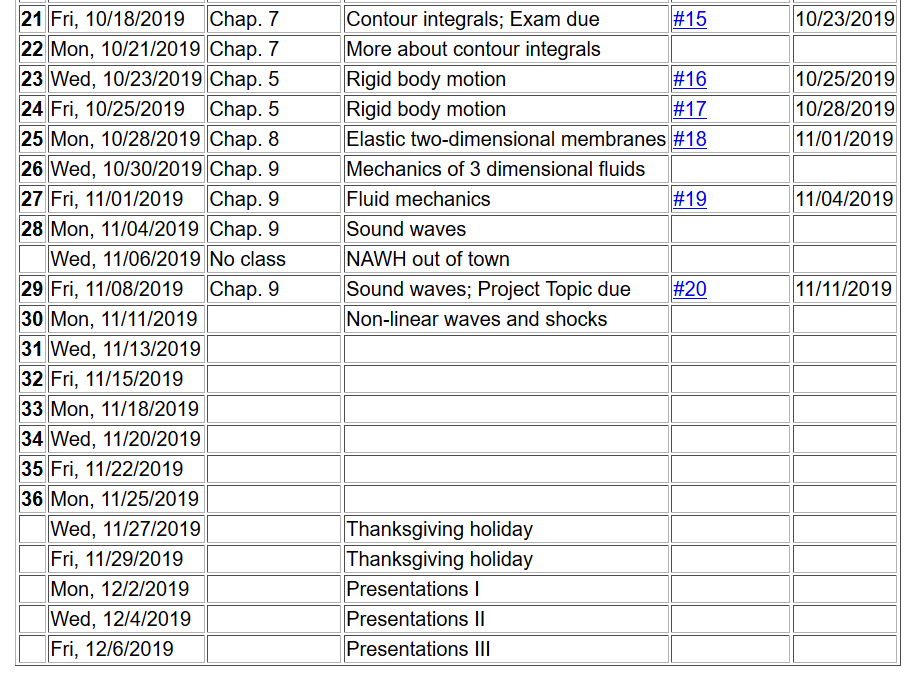 11/8/2019
PHY 711  Fall 2019 -- Lecture 29
2
Solutions to wave equation:
11/8/2019
PHY 711  Fall 2019 -- Lecture 29
3
Some comments about Monday’s lecture
11/8/2019
PHY 711  Fall 2019 -- Lecture 29
4
Some comments about Monday’s lecture -- continued
11/8/2019
PHY 711  Fall 2019 -- Lecture 29
5
Some comments about Monday’s lecture -- continued
11/8/2019
PHY 711  Fall 2019 -- Lecture 29
6
Wave equation with source:
11/8/2019
PHY 711  Fall 2019 -- Lecture 29
7
Wave equation with source -- continued:
11/8/2019
PHY 711  Fall 2019 -- Lecture 29
8
Derivation of Green’s function for wave equation
11/8/2019
PHY 711  Fall 2019 -- Lecture 29
9
Derivation of Green’s function for wave equation -- continued
11/8/2019
PHY 711  Fall 2019 -- Lecture 29
10
Derivation of Green’s function for wave equation -- continued
11/8/2019
PHY 711  Fall 2019 -- Lecture 29
11
Derivation of Green’s function for wave equation -- continued
11/8/2019
PHY 711  Fall 2019 -- Lecture 29
12
Derivation of Green’s function for wave equation – continued
    need to find A and B.
11/8/2019
PHY 711  Fall 2019 -- Lecture 29
13
Derivation of Green’s function for wave equation – continued
11/8/2019
PHY 711  Fall 2019 -- Lecture 29
14
Derivation of Green’s function for wave equation – continued
11/8/2019
PHY 711  Fall 2019 -- Lecture 29
15
In order to solve an inhomogenous wave equation with a time harmonic forcing term, we can use the corresponding Green’s function:
In fact, this Green’s function is appropriate for solving equations with boundary conditions at infinity.    For solving problems with surface boundary conditions where we know the boundary values or their gradients, the Green’s function must be modified.
11/8/2019
PHY 711  Fall 2019 -- Lecture 29
16
11/8/2019
PHY 711  Fall 2019 -- Lecture 29
17
extra contributions from boundary
11/8/2019
PHY 711  Fall 2019 -- Lecture 29
18
Wave equation with source:
z
y
x
11/8/2019
PHY 711  Fall 2019 -- Lecture 29
19
Treatment of boundary values for time-harmonic force:
11/8/2019
PHY 711  Fall 2019 -- Lecture 29
20
11/8/2019
PHY 711  Fall 2019 -- Lecture 29
21
11/8/2019
PHY 711  Fall 2019 -- Lecture 29
22
11/8/2019
PHY 711  Fall 2019 -- Lecture 29
23
11/8/2019
PHY 711  Fall 2019 -- Lecture 29
24
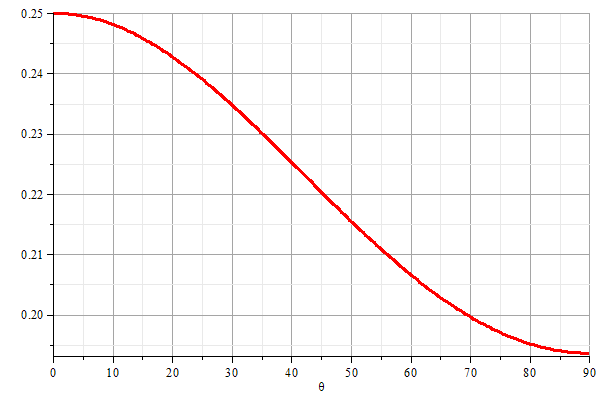 z
q
y
x
11/8/2019
PHY 711  Fall 2019 -- Lecture 29
25
Scattering of sound waves – 
        for example, from a rigid cylinder
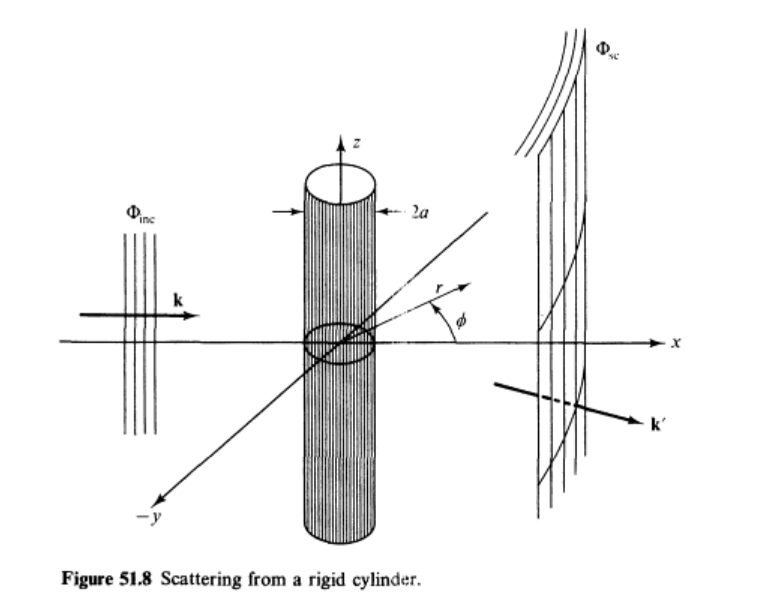 Figure from Fetter and Walecka pg. 337
11/8/2019
PHY 711  Fall 2019 -- Lecture 29
26
Scattering of sound waves – 
        for example, from a rigid cylinder
11/8/2019
PHY 711  Fall 2019 -- Lecture 29
27
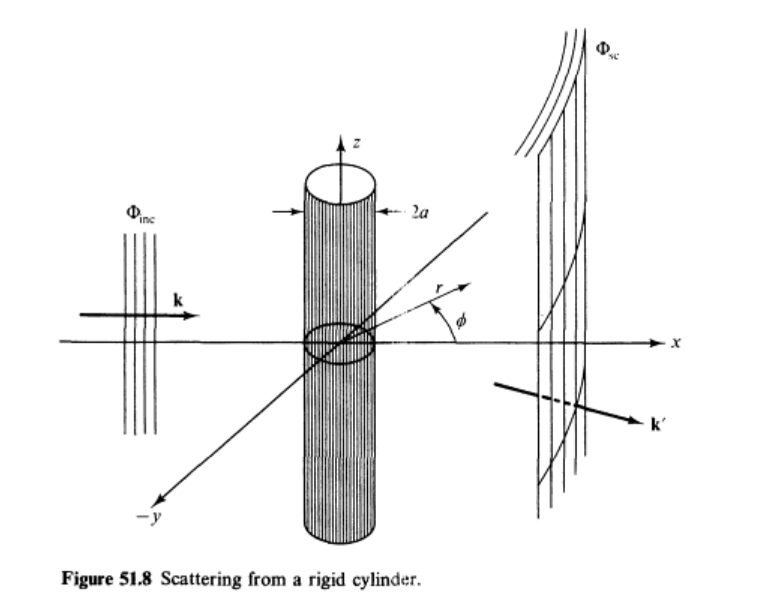 11/8/2019
PHY 711  Fall 2019 -- Lecture 29
28
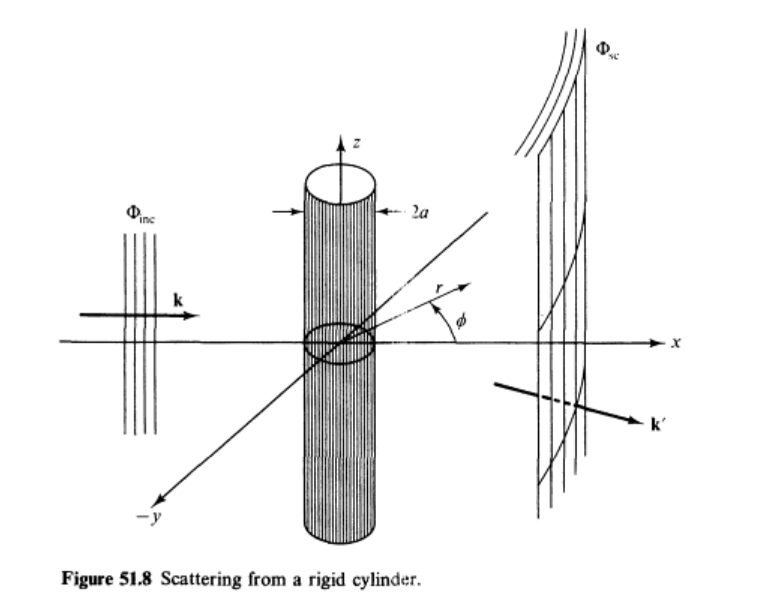 11/8/2019
PHY 711  Fall 2019 -- Lecture 29
29
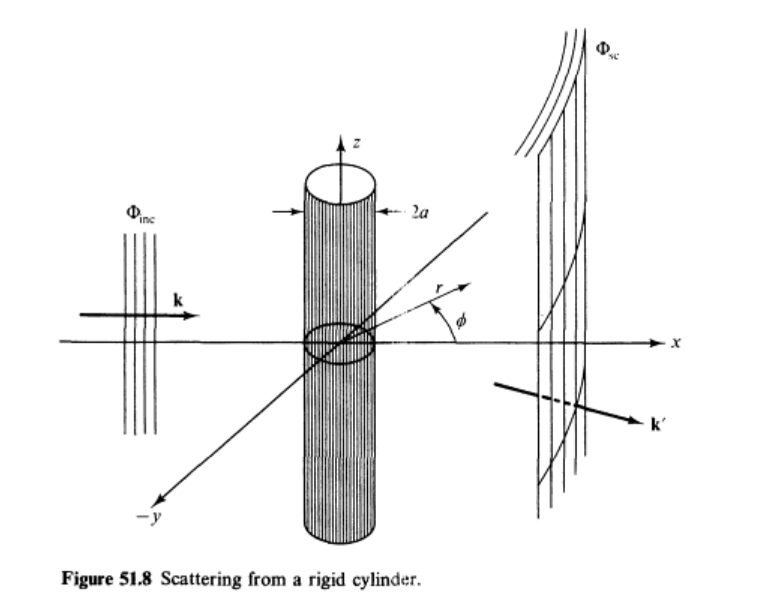 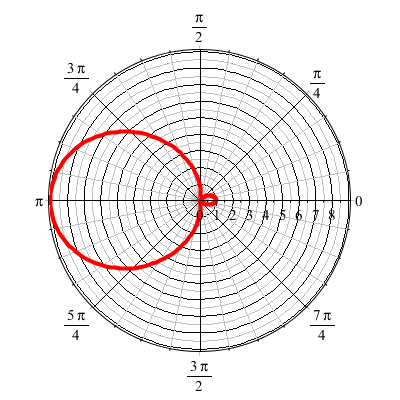 For ka << 1
11/8/2019
PHY 711  Fall 2019 -- Lecture 29
30